Миссионерские
вести
Курс. 

«Правила миссионерских вестей».
Правило #1	Помнить цель мисс вестей
Правило #2	Сделать хорошее Вступление
Правило #3	Бог – главный герой
Правило #4	Краткость вести
Правило #5	Яркость вести
Правило #6	Сделайте призыв к служению
Правило #7	Пригласите поддержать всемирную миссию пожертвованиями
ЧАСТЬ I
История пожертвований СШ
Первые пожертвования СШ для всемирной миссии: 1885 г., Колумбийская Конференция – для  отправки миссионеров в Австралию
«Питкерн» – первый крупный миссионерский проект Субботней Школы
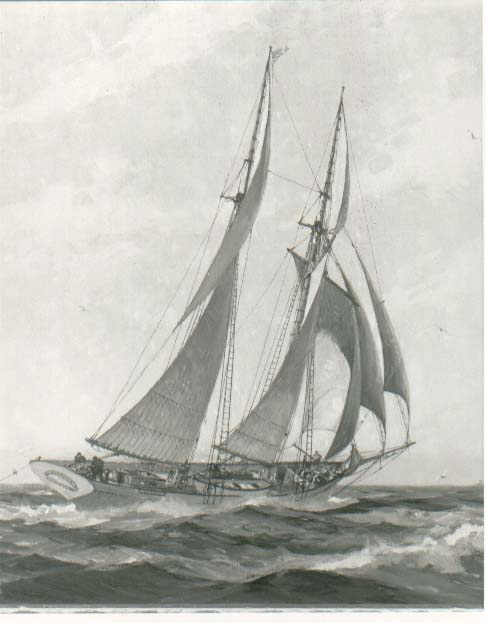 История проекта
На острове Питкерн уже проводилась евангельская работа. Там образовалась группа людей, которые соблюдали субботу и ожидали крещения.
А. Ж. Кудней было поручено ехать на Питкерн, но он не мог найти ни один корабль, который плыл бы по этому маршруту.  

Было куплено маленькое судно в Гонолулу.

Но сначала не было ни корабля, ни миссионера, ни экипажа.
Субботняя Школа собрала пожертвования для строительства (реконструкции) первого миссионерского корабля «Питкерн». 

28 октября 1890 г. «Питкерн» направил свой курс на остров Питкерн. 
 
Они приплыли 25 ноября 1890 г. … прежде чем корабль отплыл обратно, 82 человека приняли крещение.
Миссионерский корабль «Питкерн» продолжил миссионерское путешествие в следующих местах:
Остров Питкерн 
Тонга 
Острова Кука
Самоа 
Фиджи 
Таити
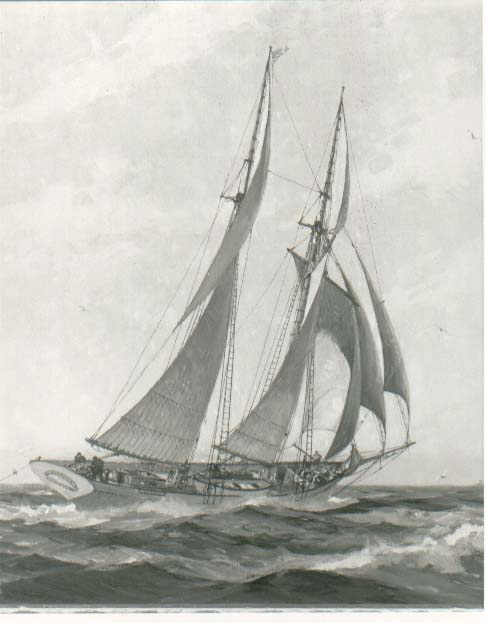 1912 г. – Первые проекты 13 субботы.Первые миссионерские вести.
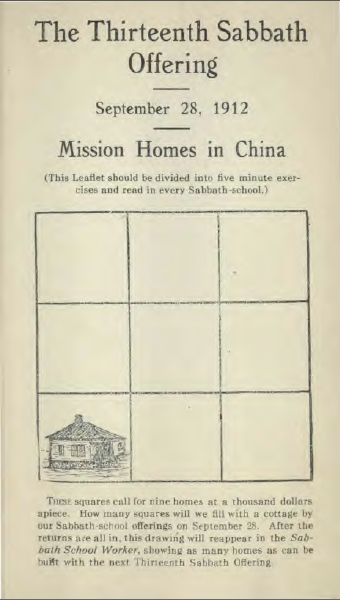 Фотография первых мисс вестей
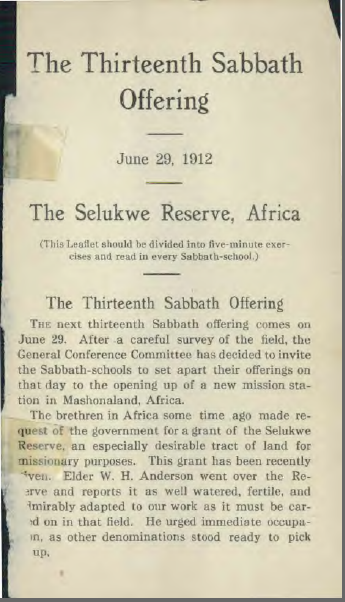 Академия в г. Ла-Плата (Аргентина)
Сегодня это Адвентистский Университет в г. Ла-Плата
Университет Ла-Плата
Школа в Восточной Африке
«Круг вокруг Розы» - сестра Охме и девочки из ее школы во время игры. 
Виктория Нуанза, Восточная Африка.
Сегодня это Адвентистский Университет в Восточной Африке.
4/1912: Южная Америка: Чили и Аргентина
Стрелки указывают на расположение двух школ, для которых планируется получить пожертвования тринадцатой субботы.
Сегодня это  Адвентистский Университет в Чили.
Первая школа в Бразилии в г. Сан-Пауло Первые работы на школьной ферме
Сегодня это Адвентистский Университет в г. Сан-Пауло
1/1913: Корея, Школьное общежитие
Сегодня это Корейский Университет  СамЮк
1/1913: Миссионерский офис, Филиппины Первая семья, принявшая истину на филиппинских островах
Сегодня это региональный офис  АСД на Филиппинах
Гана. Университет АСД.Проект тринадцатой субботы
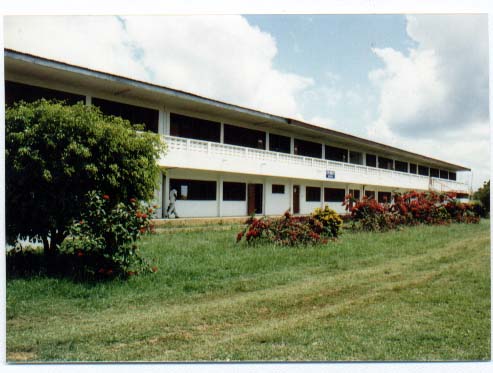 Административный корпус в Солуси Вторая Адвентистская Школа Проект тринадцатой субботы
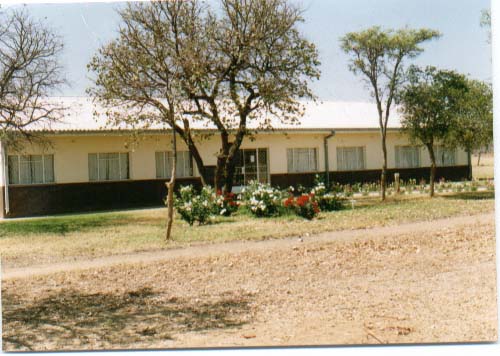 Гестетнер, 313Типография АСД в Замбии
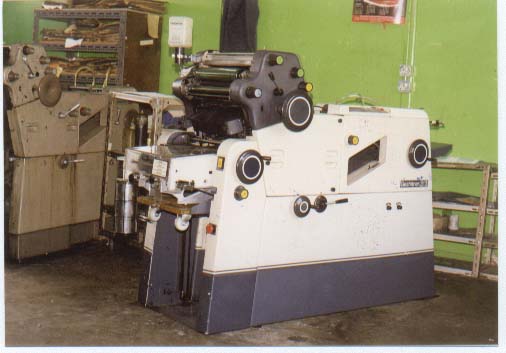 Семинария литературного служения в Найроби. 		4 квартал 1991 г.
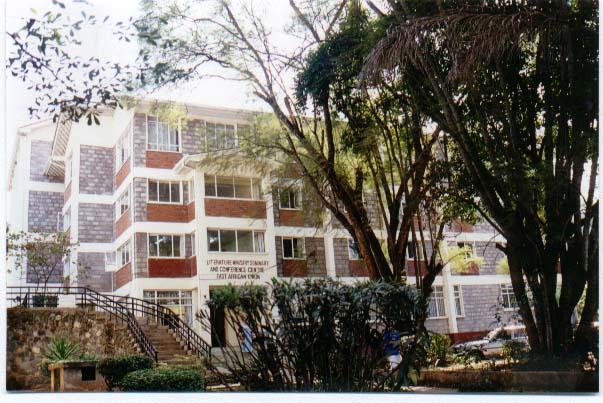 Адвентистский колледж в Танзании 1 квартал 1974 г.
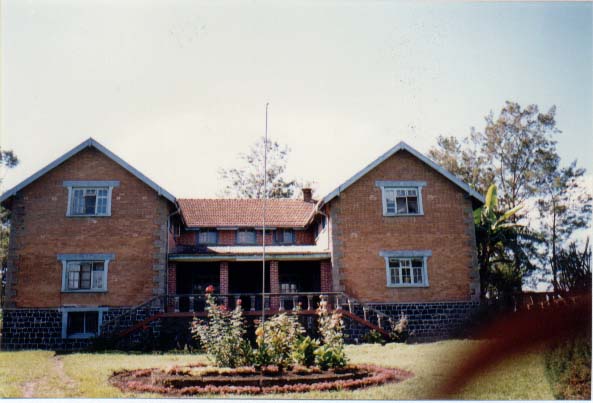 Женское общежитие Танзанийский адвентистский колледж 4 квартал 1991 г.
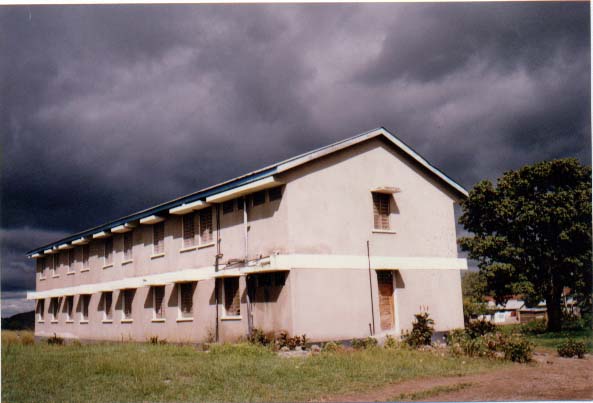 г. Витебск, Белорусь.2 квартал 1998 г.
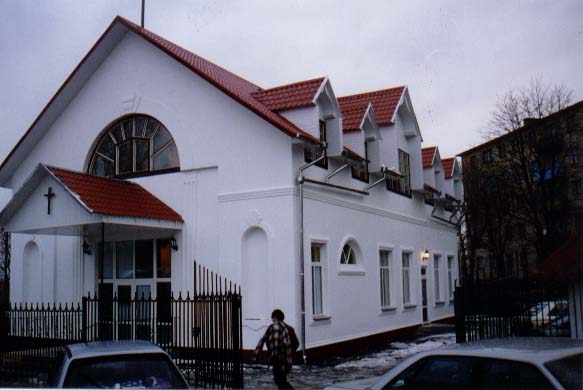 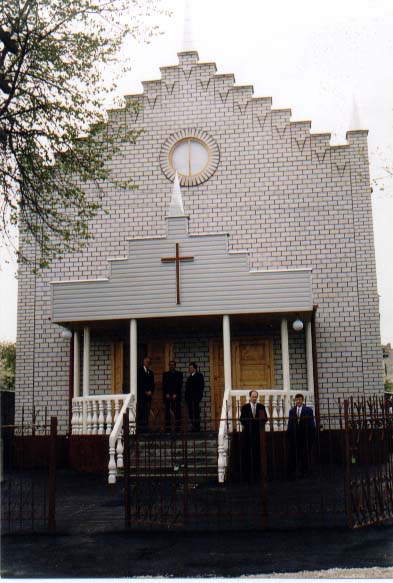 Россия, г. Подольск  Евангельский Центр Проект 13-й субботы1/2000 г.
Духовный центр Южного униона г. Алматы (ЕАД) 2001г.
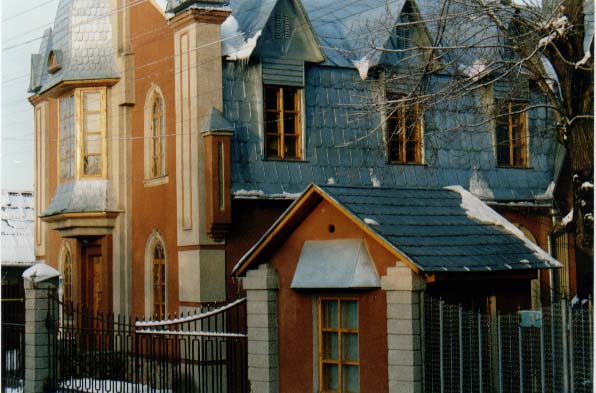 Семинария Хуамбо   Ангола
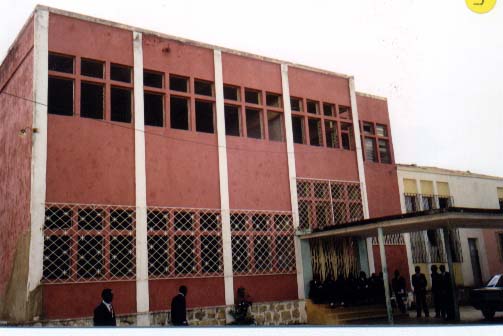 Главный корпус семинарии, г. Фриденсау, Германия.
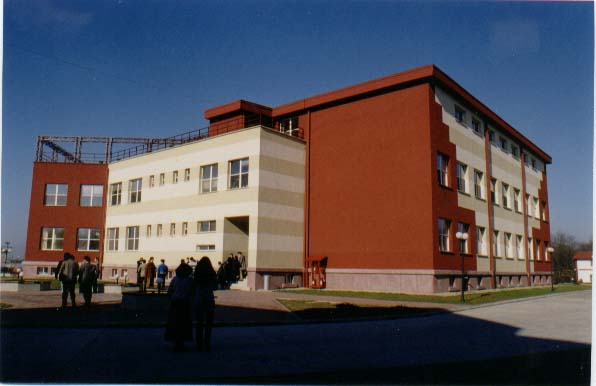 Школа, Суринам (южная Африка)
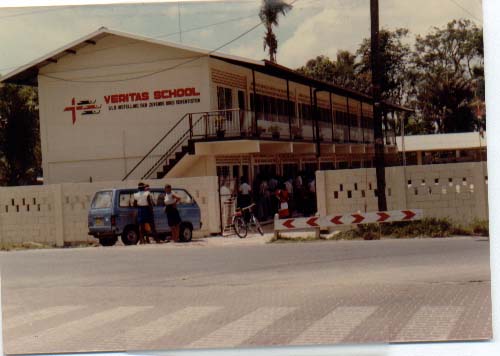 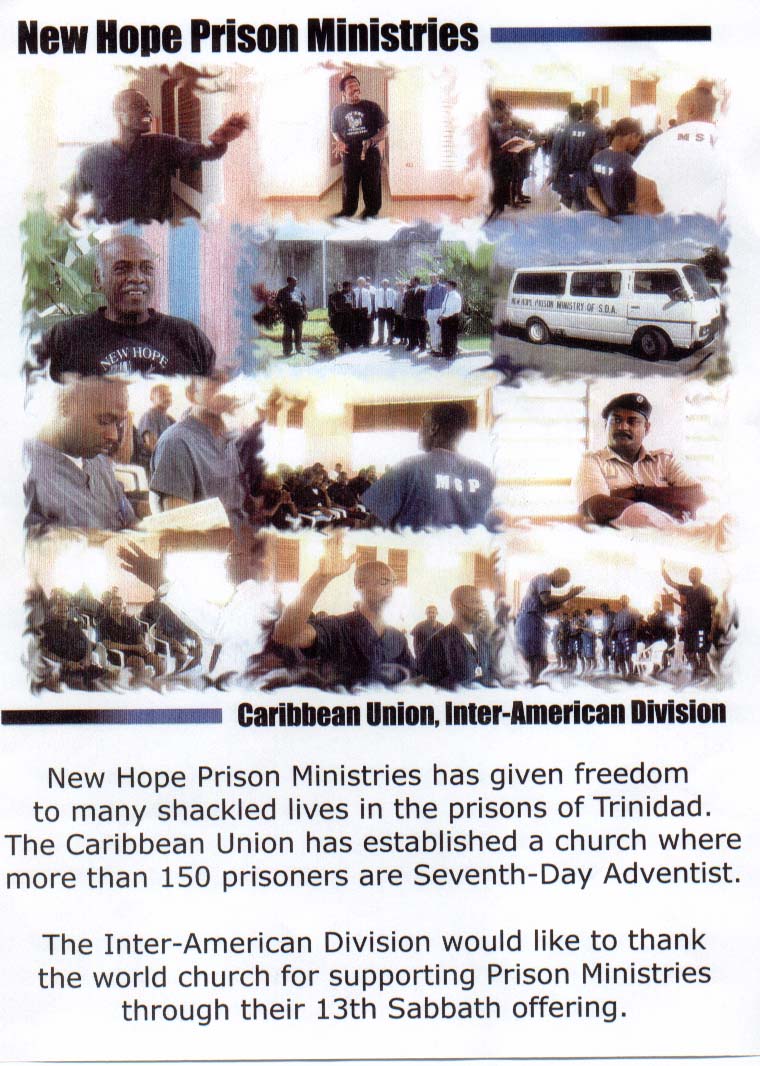 Служение в тюрьмах «Новая Надежда». Карибский Унион и Межамериканский Дивизион. 
Служение в тюрьмах «Новая Надежда» принесло духовную свободу многим заключенным людям в тюрьме г.Тринидада. 
Карибский Унион основал церковь, 
в которой более 150 заключенных стали Адвентистами Седьмого Дня.
Портленд, Адвентистское Социальное Служение
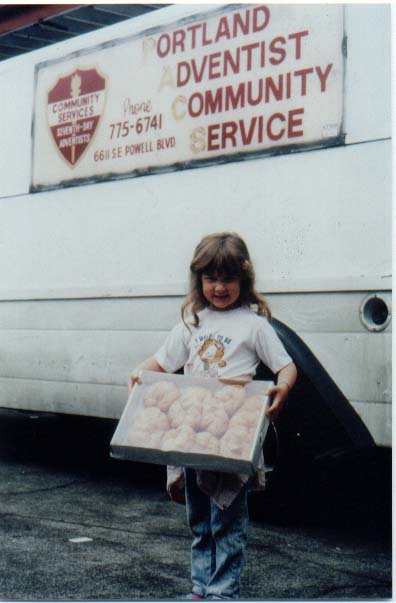 Масштабная евангельская инициатива. Пожертвования СШ в 1998 г.
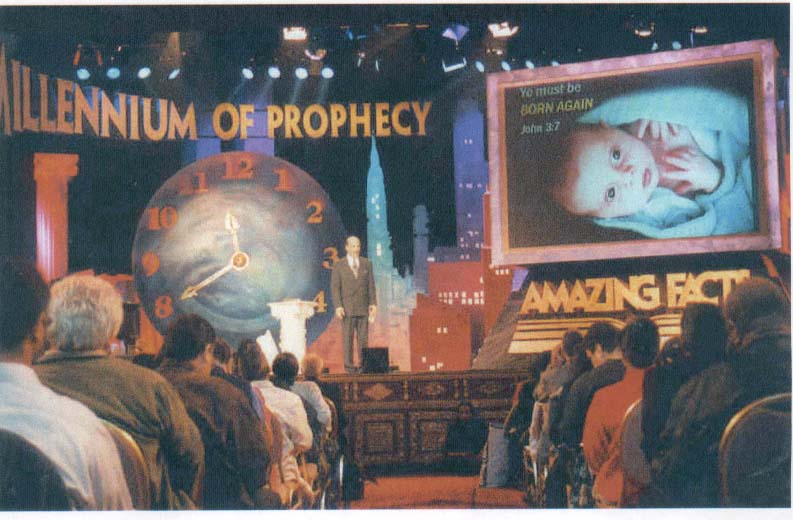 Открытие программы «Так написано»
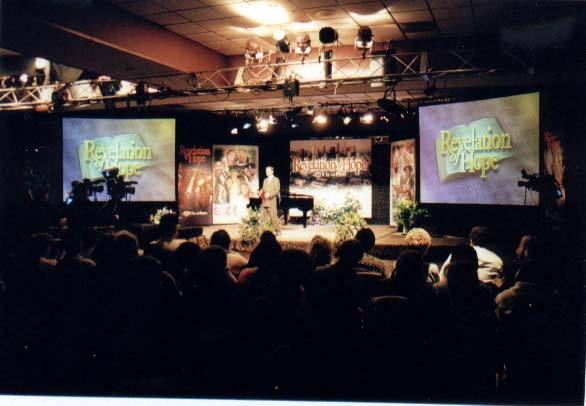 Остров Окинава, Саннику Высшая школа
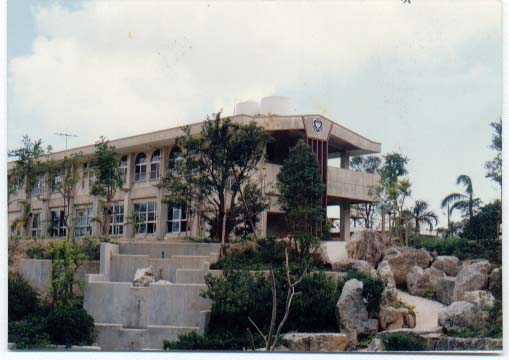 Адвентистская церковь в Кангнане, провинция Жежианг (КНР), вместимостью на 2000 мест.
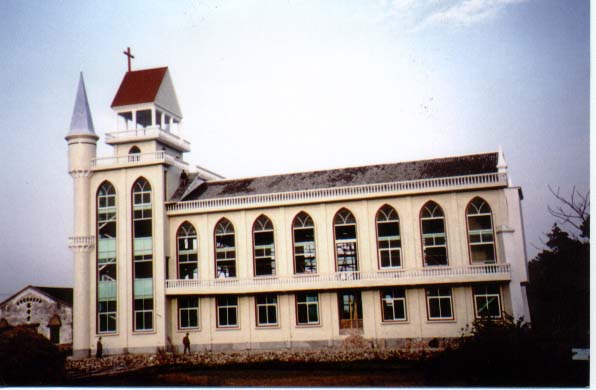 Церковь «Вифания». Новая Каледония. Пожертвования 1991 г.
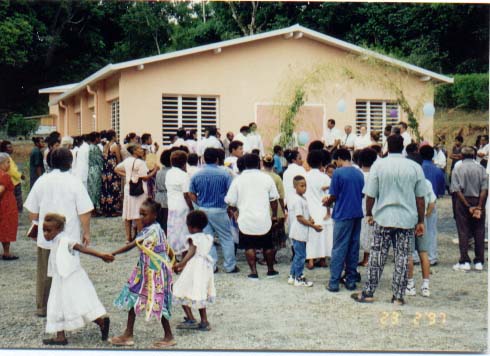 Адвентистский колледж на островах Самоа Средняя и начальная школы
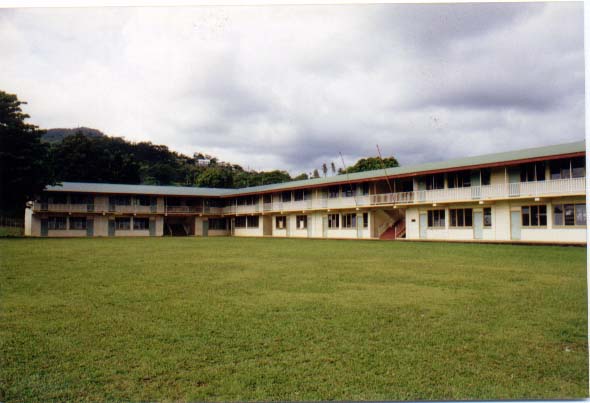 Административный и учебный корпус Верхняя Мьянма1988 г. специальный проект СШ
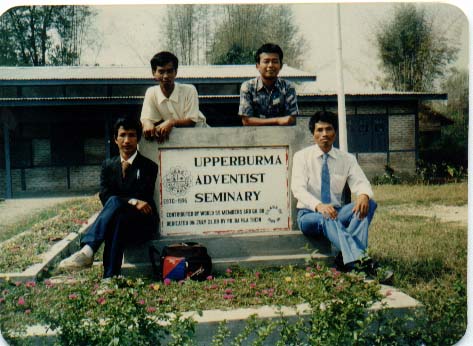 Один из 100 типовых домов молитвы построенных в джунглях на средства пожертвований 13-ой субботы.
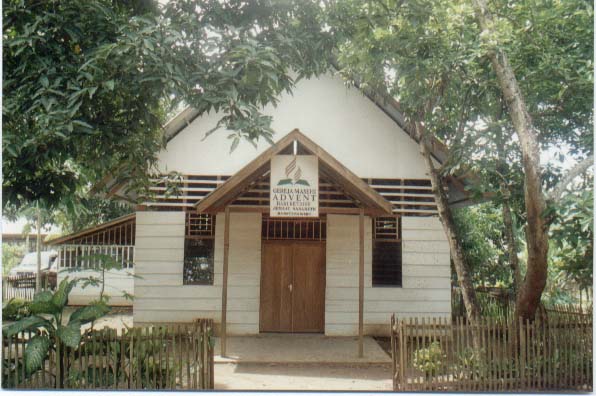 Джоло Сулу - Мусульманский Центр, остров Минданао (Филиппины)
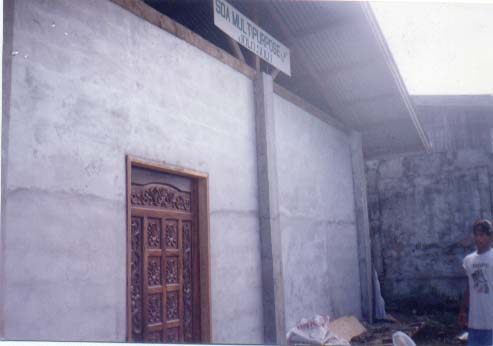 Ноев Ковчег (Центральный Филиппинский Адвентистский Колледж, Главный корпус)
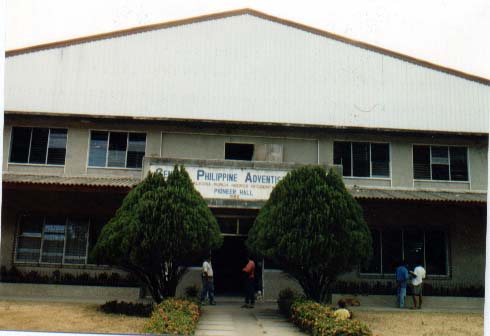 Семинария по подготовке Литературных Евангелистов, Южно-Филиппинская Унионная Конференция
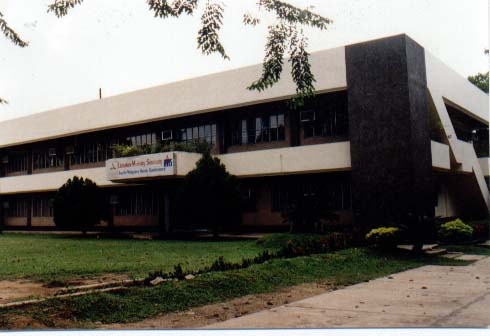 Административно - учебное здание «Движение 1000 миссионеров»
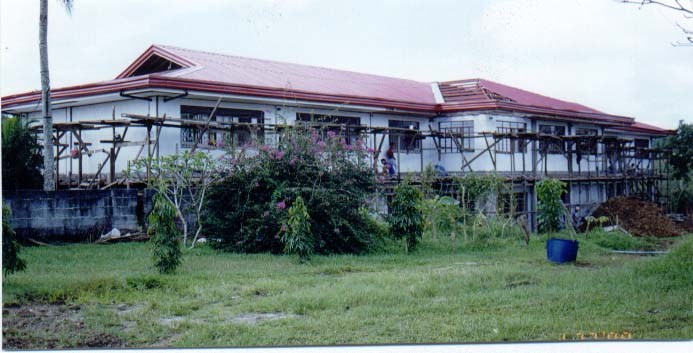 Адвентистская клиника в г.Бандар Лампунг. Индия
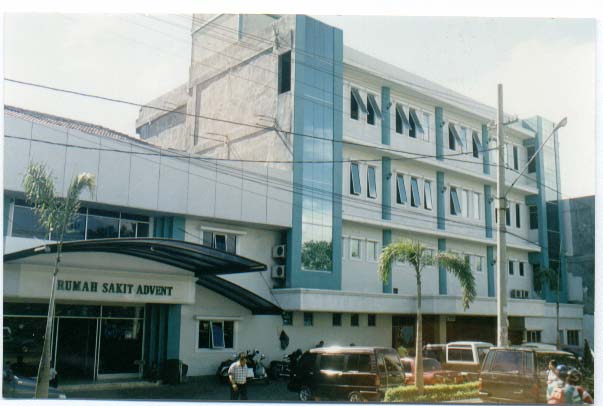 Общежитие для семейных студентовSpicer Memorial College Пьюн, Индия (1992)
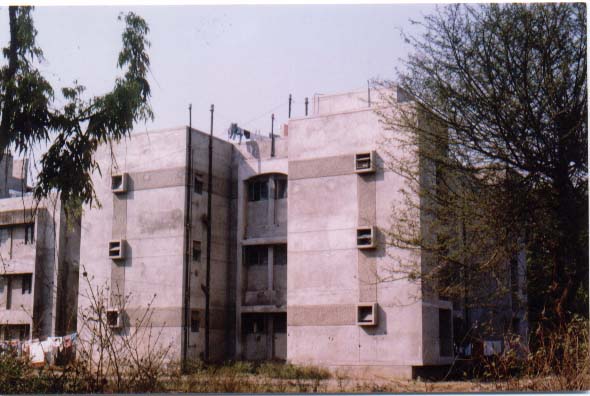 Миссионерское Административное Здание Манадо, Индонезия
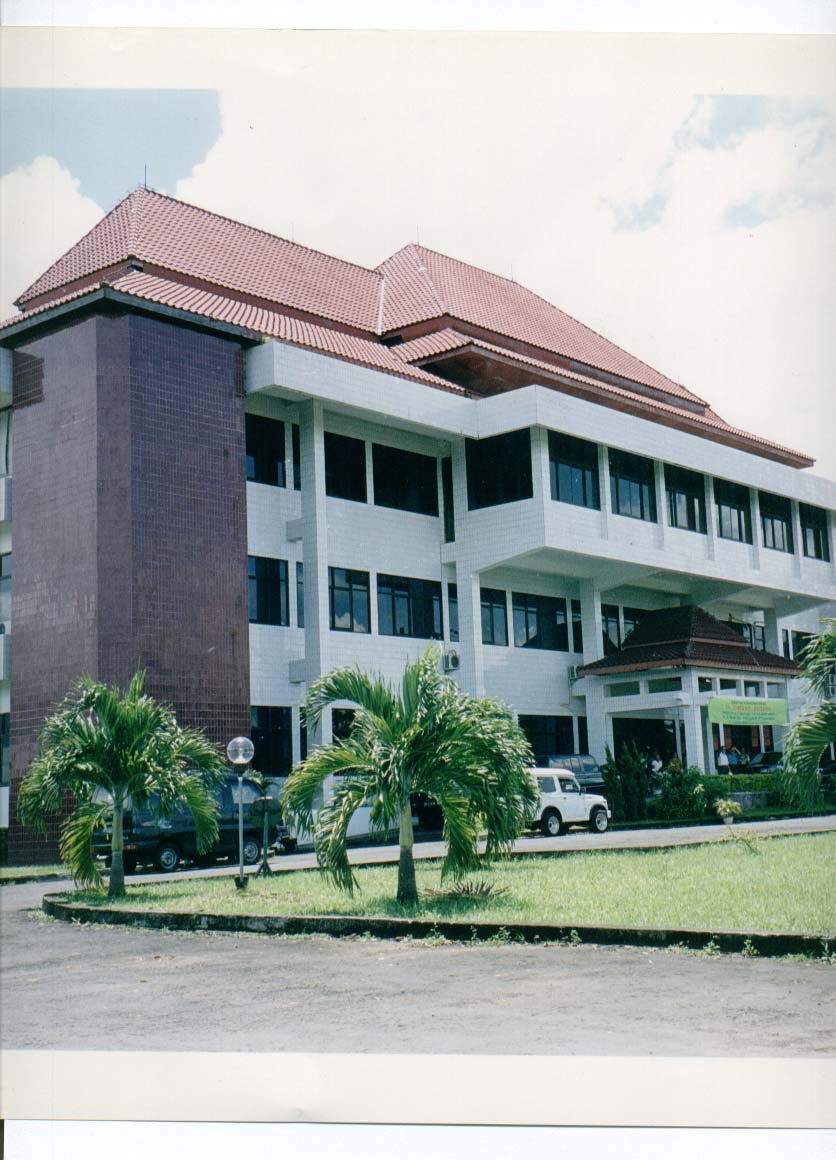 Библиотека семинарии, Судан
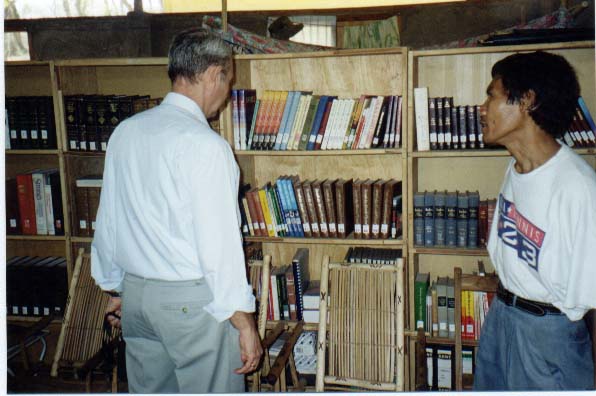 Венгерская Семинария, Библейская Заочная Школа
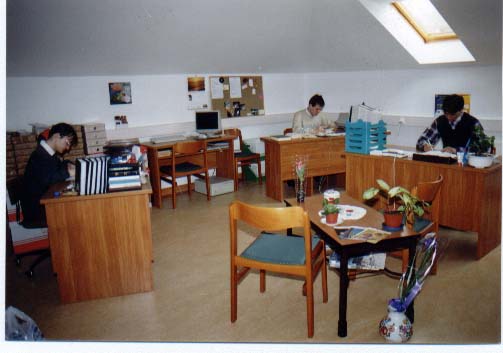 Студия Адвентистского Всемирного Радио Венгерская Семинария
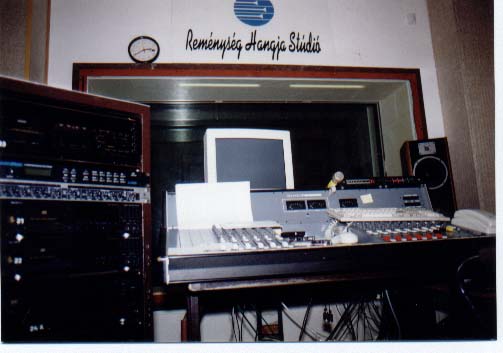 Финляндия, семинария Туавонлина
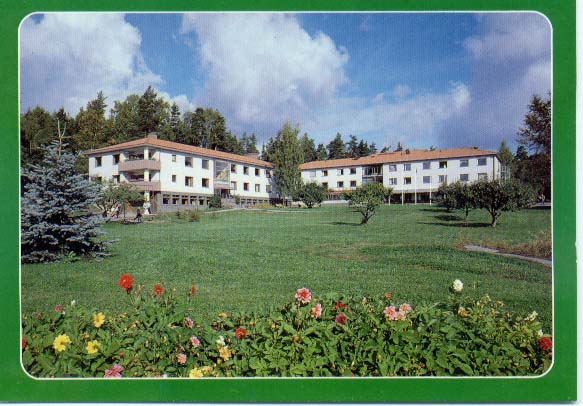 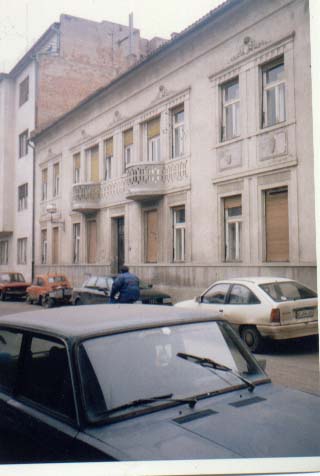 Югославия. Здание средней школы.
Школа в г.Рейкьявике, Исландия Пожертвования СШ 1989 г.
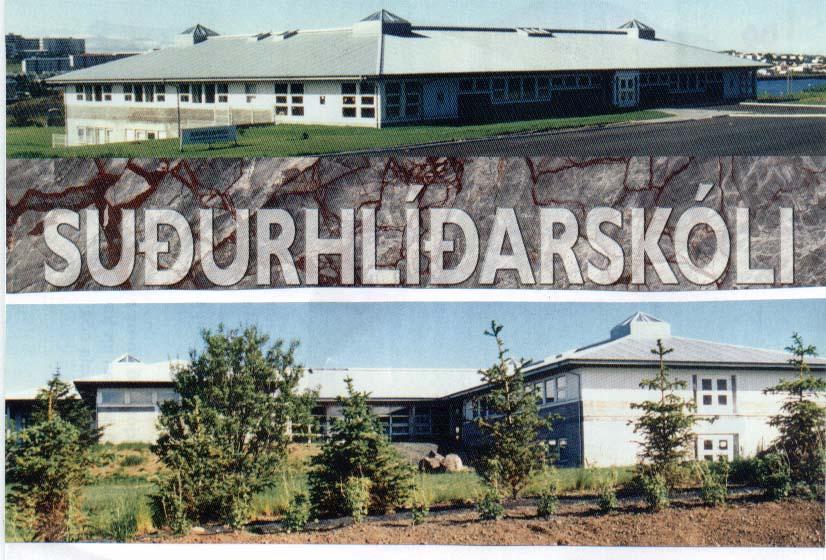 4/2003: Адвентистская Семинария в Болгарии
4/2004: Центр Евангелизации, Париж
Духовный центр. г. Красноярск (Сибирь)
Духовный центр. г. Томск (Сибирь)
Более 1200 больших миссионерских проектов были осуществлены по всему миру на пожертвования Субботней Школы
ЧАСТЬ II
Система пожертвований СШ в сегодняшней церкви
Два сбора пожертвований на субботнем богослужении.(традиционное распределение средств)
ПЕРВЫЙ СБОР – Дары Субботней школы.

Предназначен для евангельской работы в местной общине (основная часть) и всемирном поле (меньшая часть).

2. ВТОРОЙ СБОР – Десятины и пожертвования. 
Предназначен для программ и нужд работы в местной общине (основная часть) и всемирном поле (меньшая часть).
ЧАСТЬ III
Принципы жертвенности через дары СШ
Дары Субботней школы:
Это выражение единства всемирной церкви.
Это выражение широкого евангельского видения («по всему миру»).
Это возможность участвовать в миссии по всему миру находясь в любом месте.